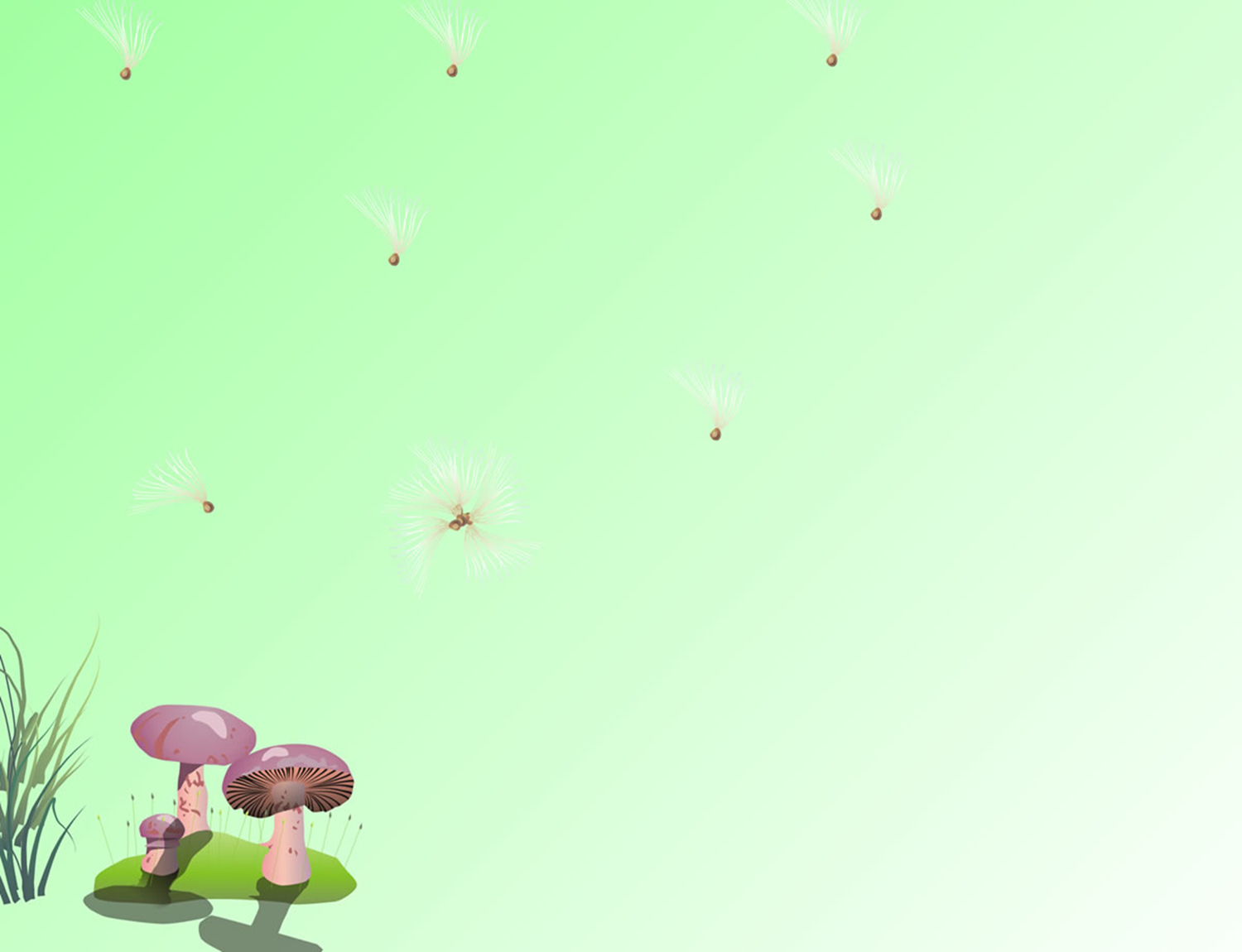 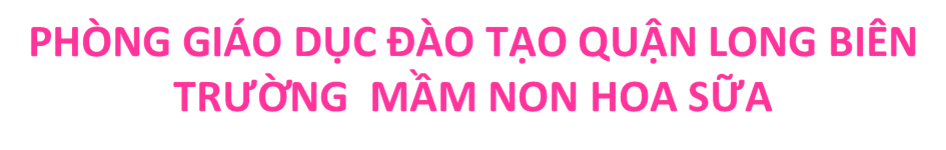 Giáo án: Làm quen với toánĐề tài:Nhận biết ý nghĩa các con số trong cuộc sống
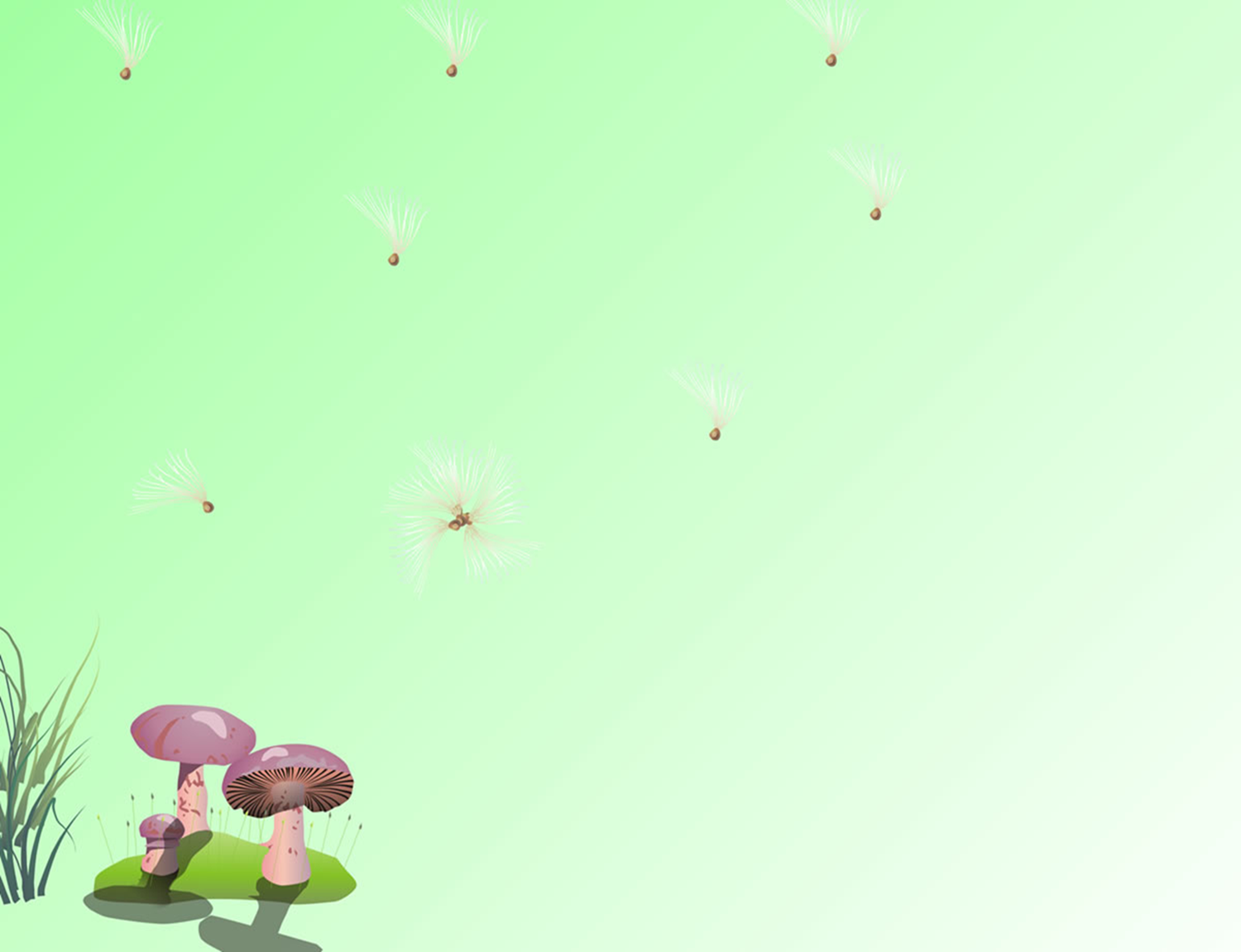 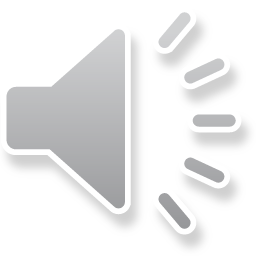 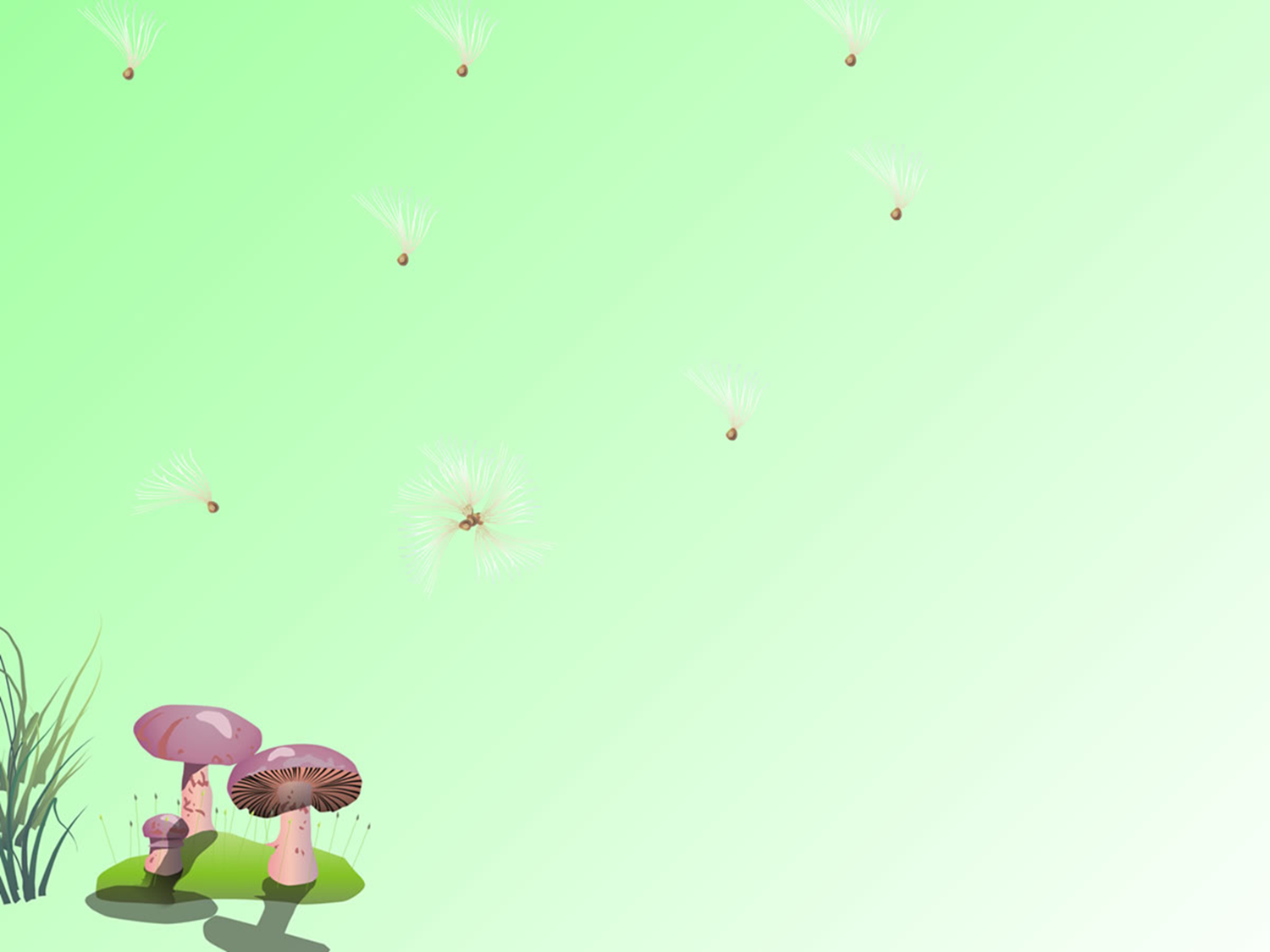 Trò chơi ai nhanh nhất
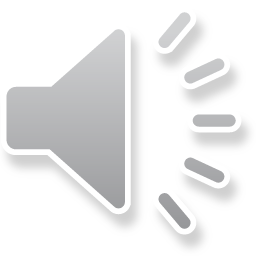 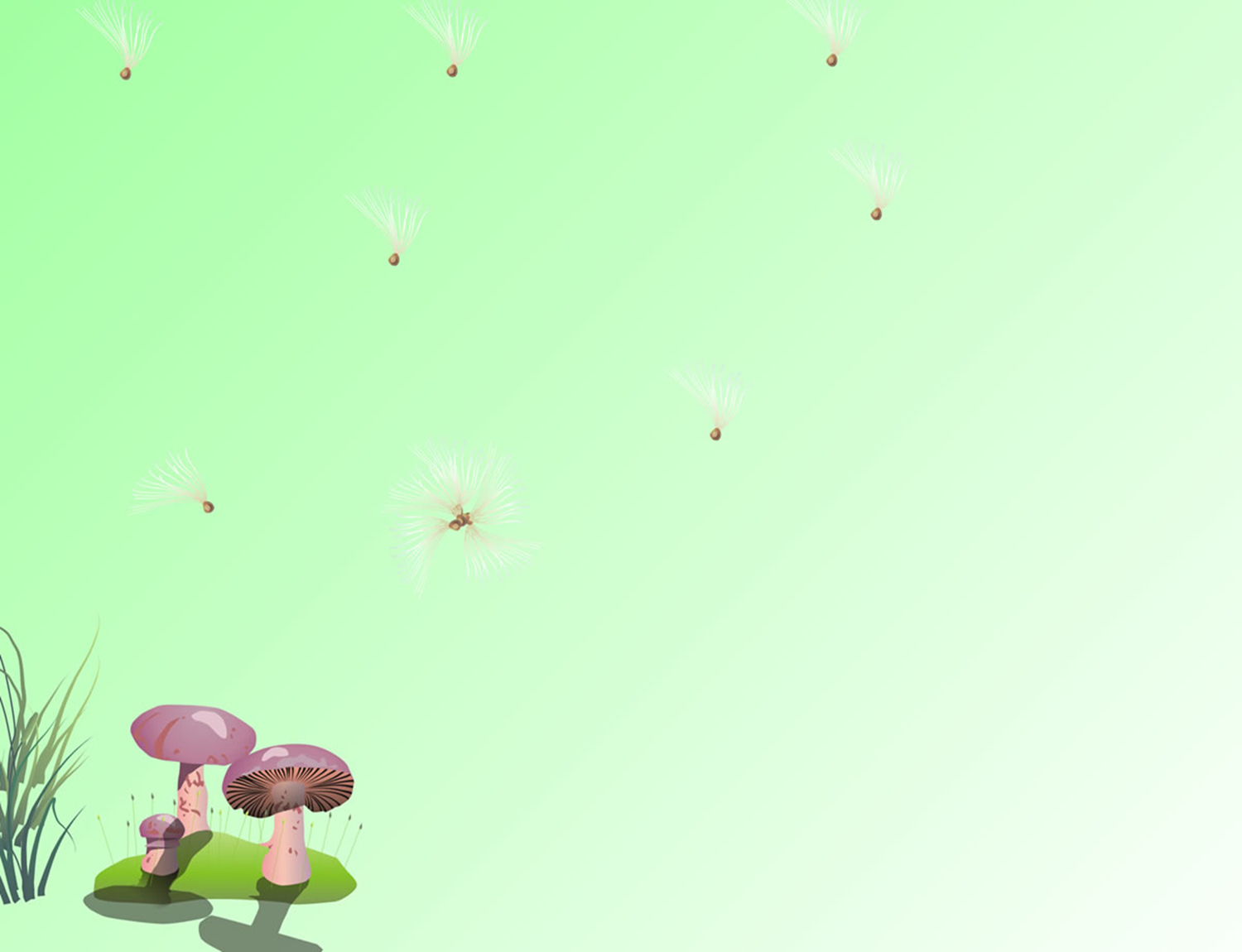 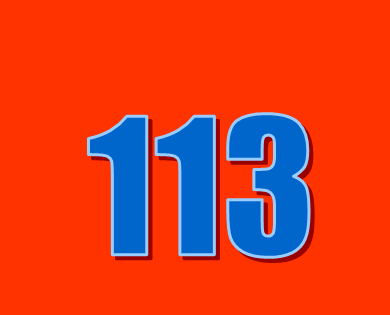 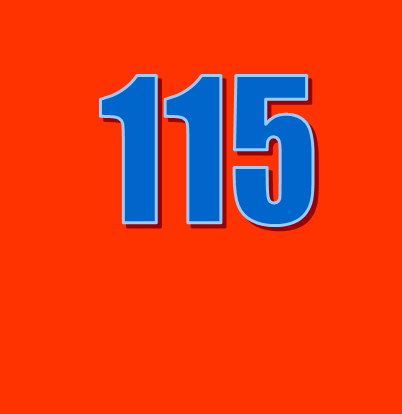 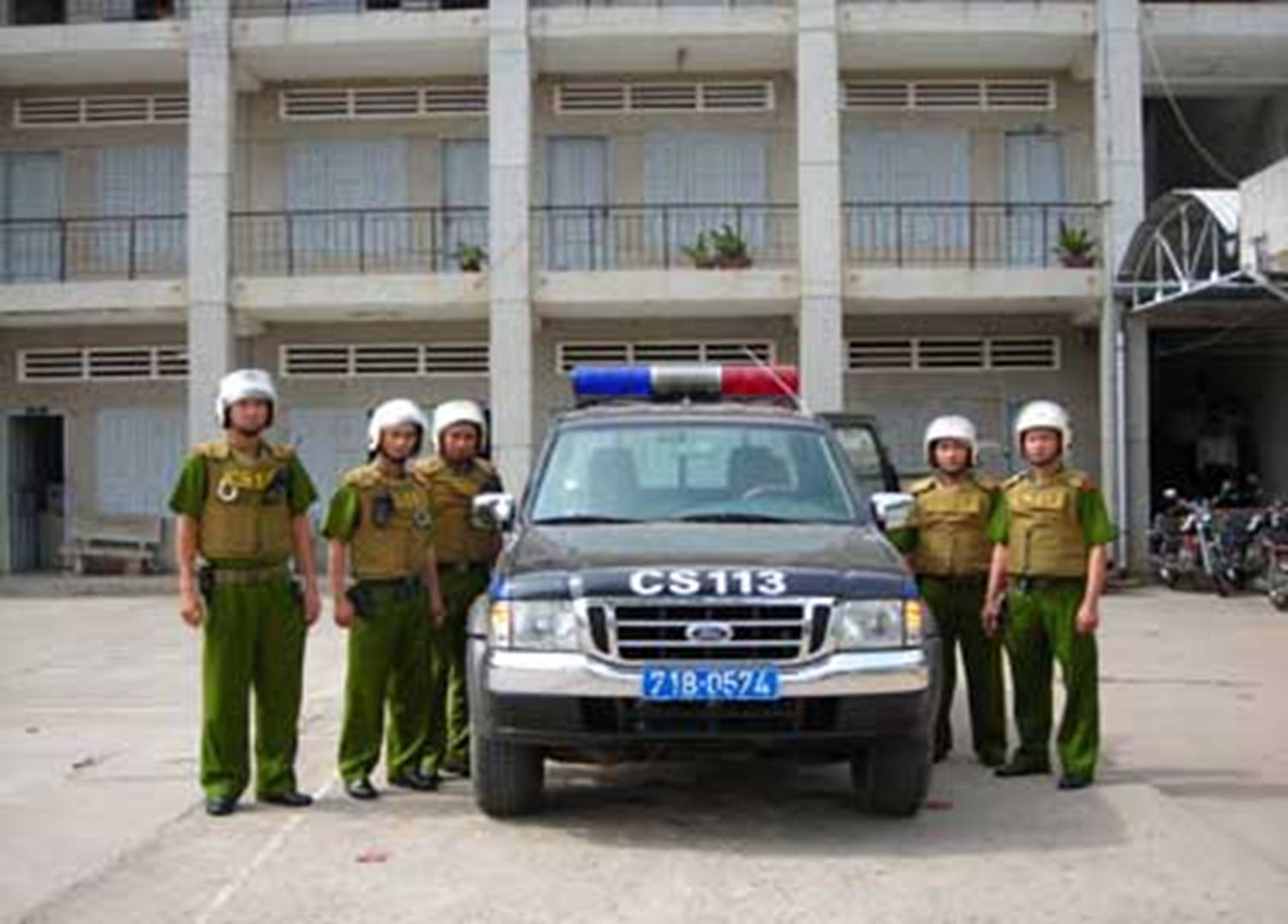 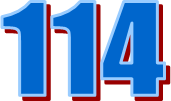 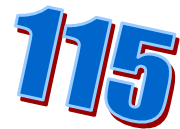 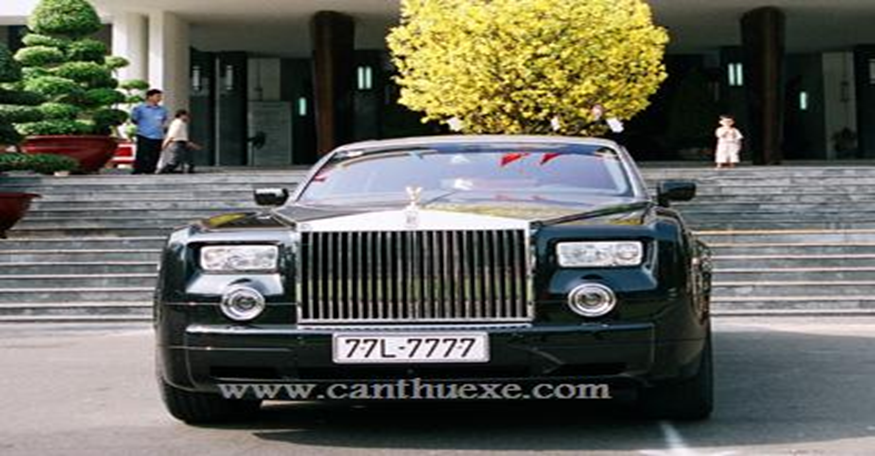 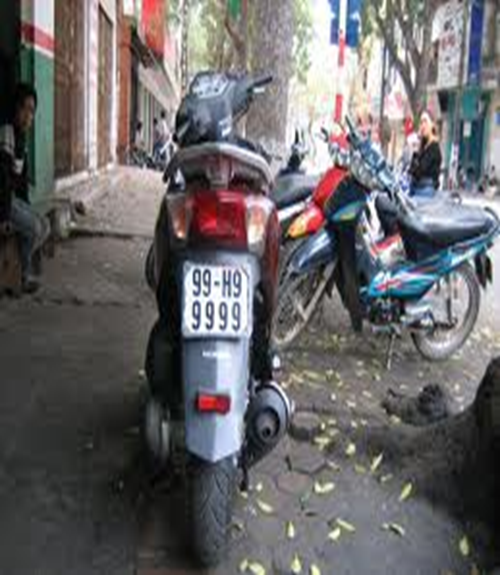 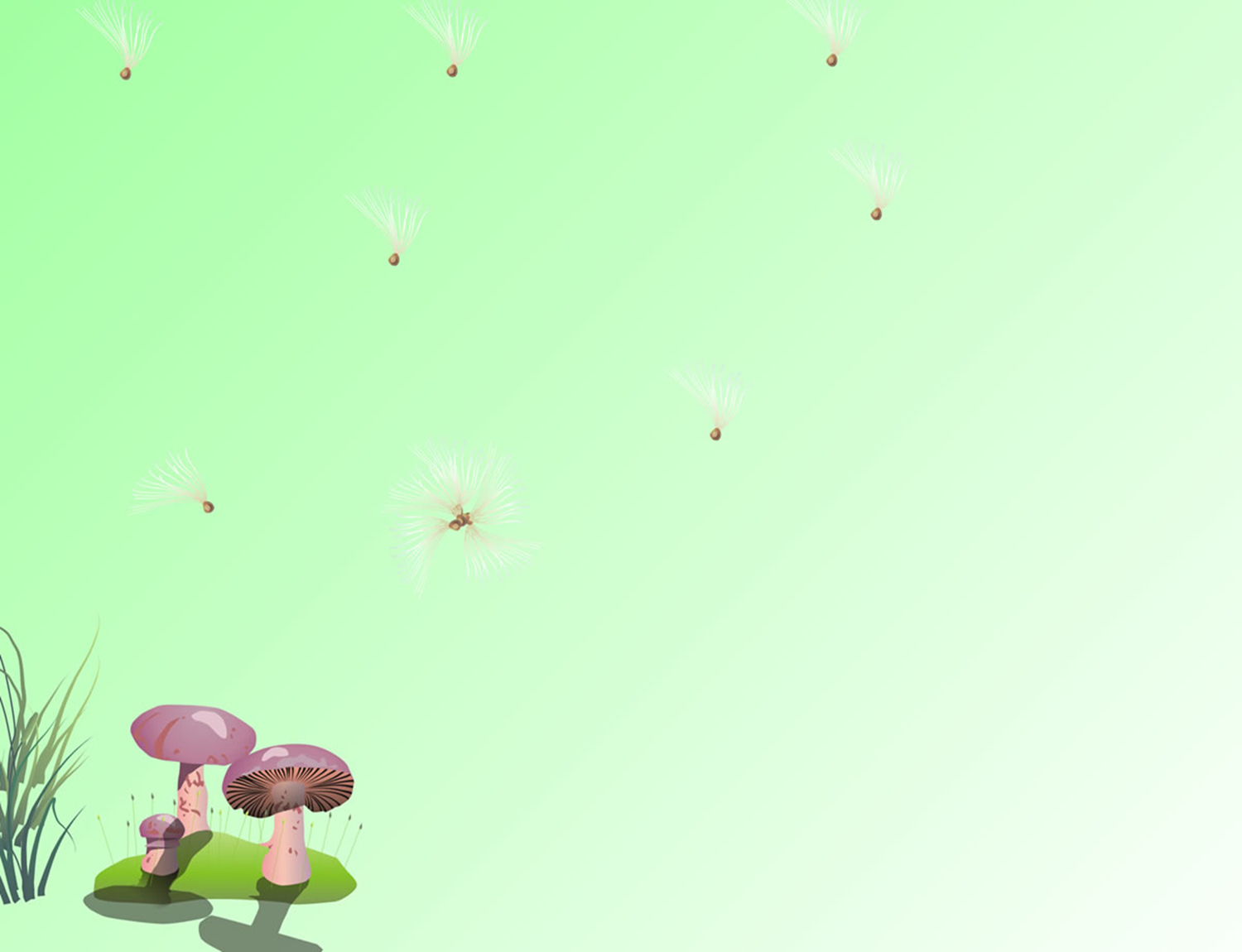 Hoạt động nhóm
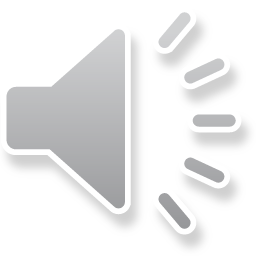